URI-pattern Geographical data in Norway
Only national recomendations for URI-pattern
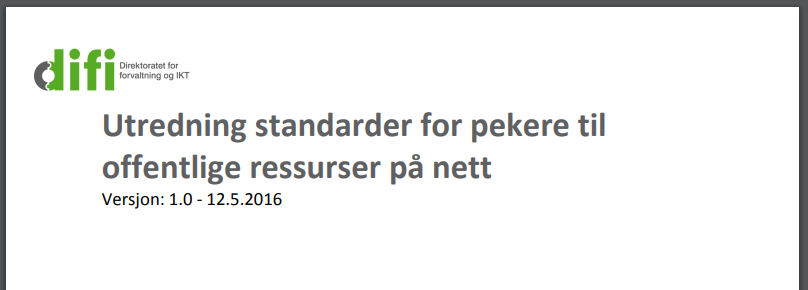 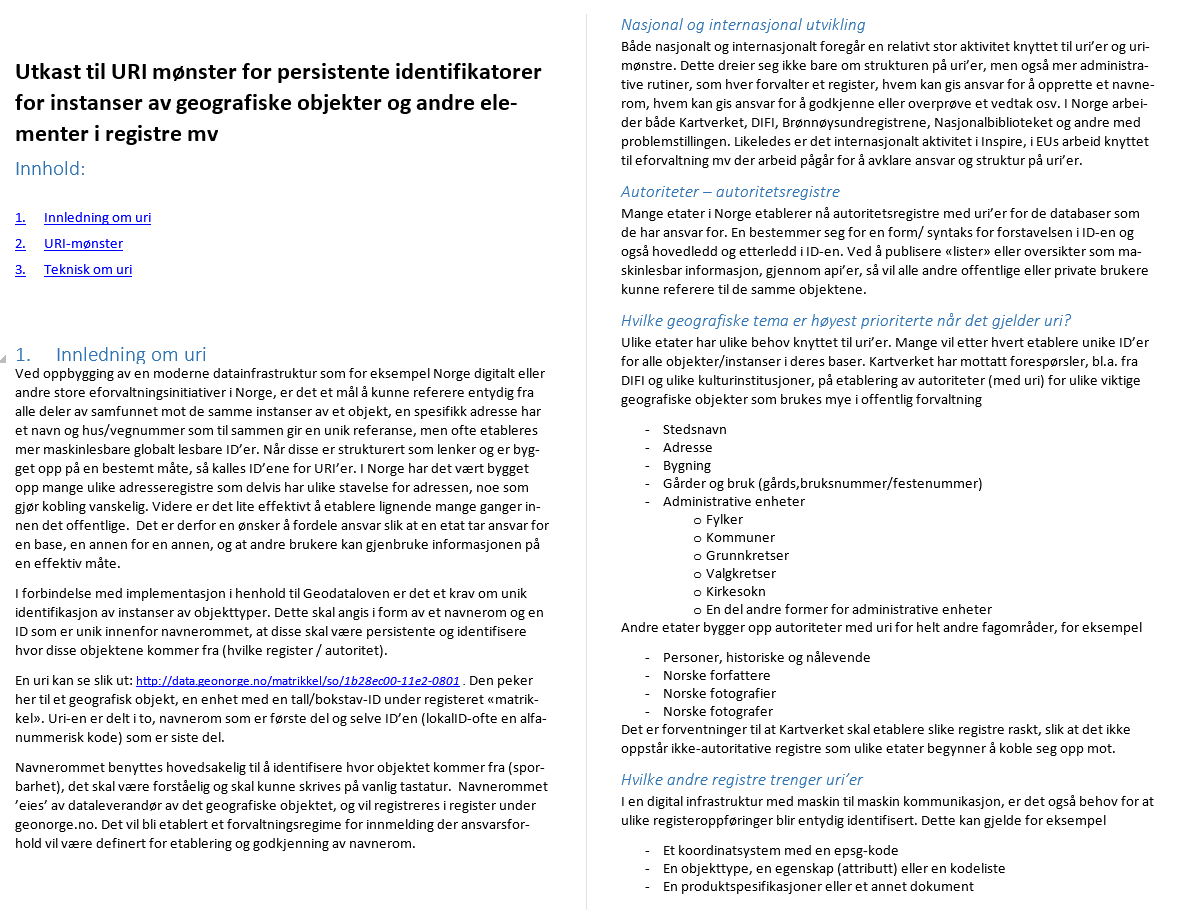 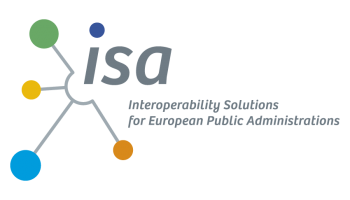 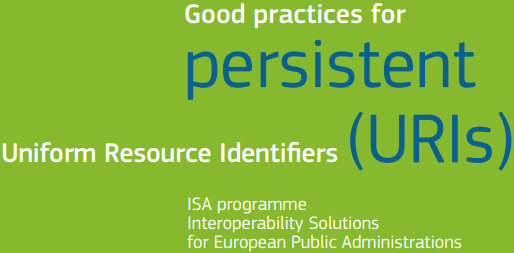 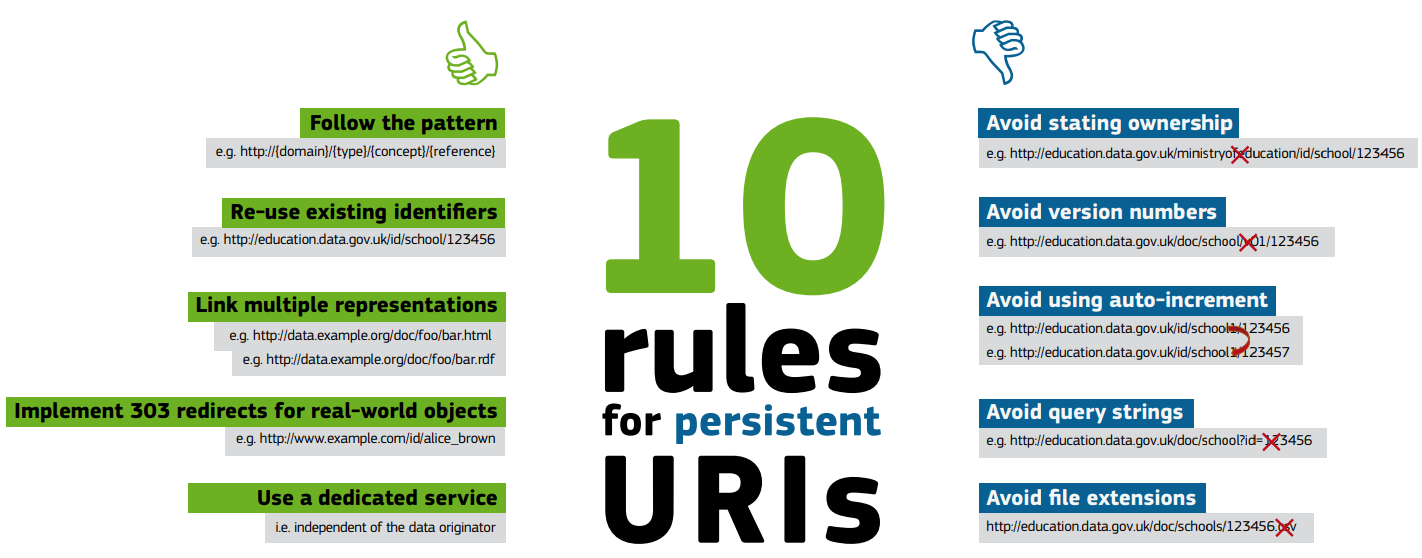 IETFs RFC-3986 definerer den generelle URI-syntaks:
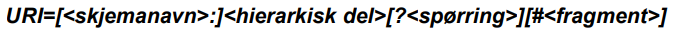 hvor: 
[] betegner en valgfri del 
<> angir en navngitt del 
: avslutter skjemanavn 
? innleder spørring 
# innleder fragment
og
<skjemanavn> Begynner med bokstav, deretter er lovlige tegn bokstaver, tall, «+», «.» og «-» (Internett-protokoll) 
<hierarkisk del> Begynner enten med «//» , deretter «autoritetssti» eller det begynner uten «//» og har så deretter kun «sti» 
<autoritet> [<brukerinformasjon>@]<hostnavn>[:<portnummer>] 
<sti> {[/]<segment[[{;<parameter>}]]>} 
<spørring> streng 
<fragment> streng (del av referert ressurs) 
<brukerinformasjon> streng 
<hostnavn> streng 
<port> heltall
Namespace register for geographical datasets
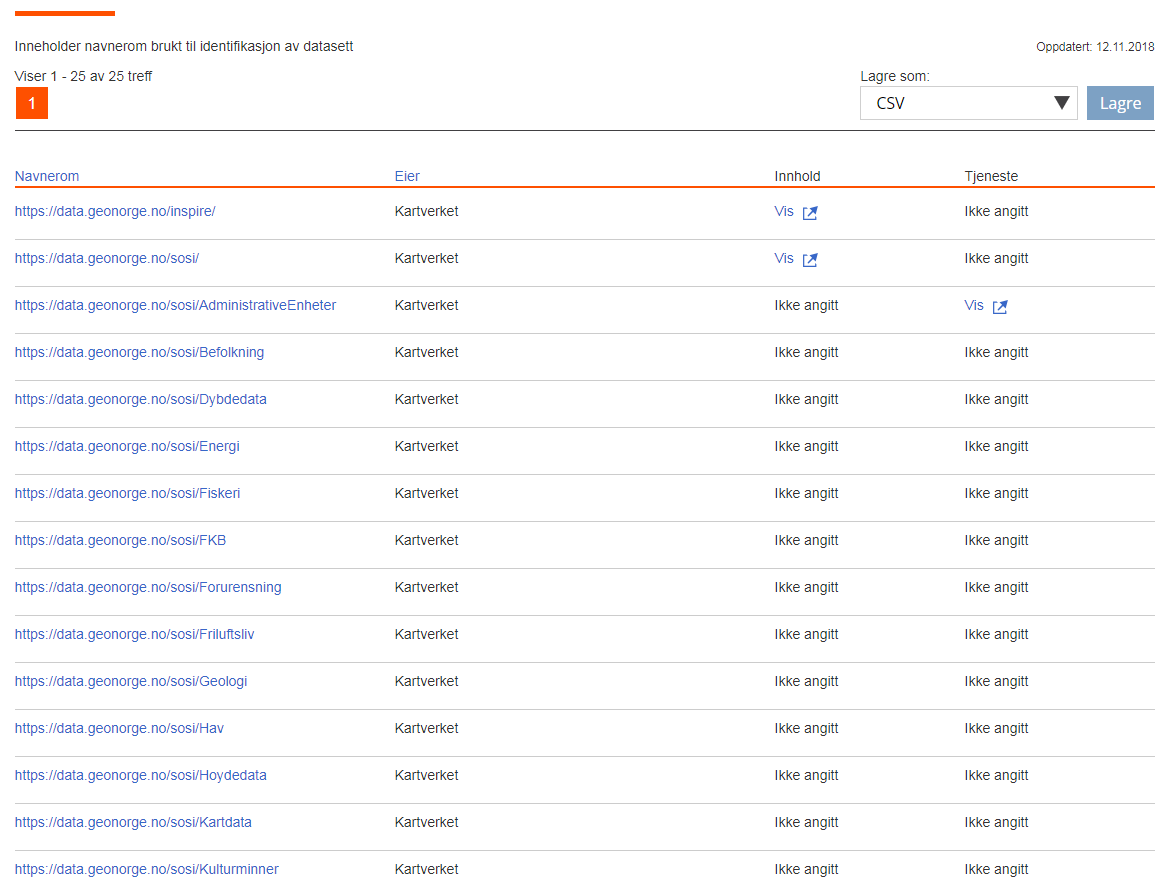 Metadata: Register namespace and dataset identifier
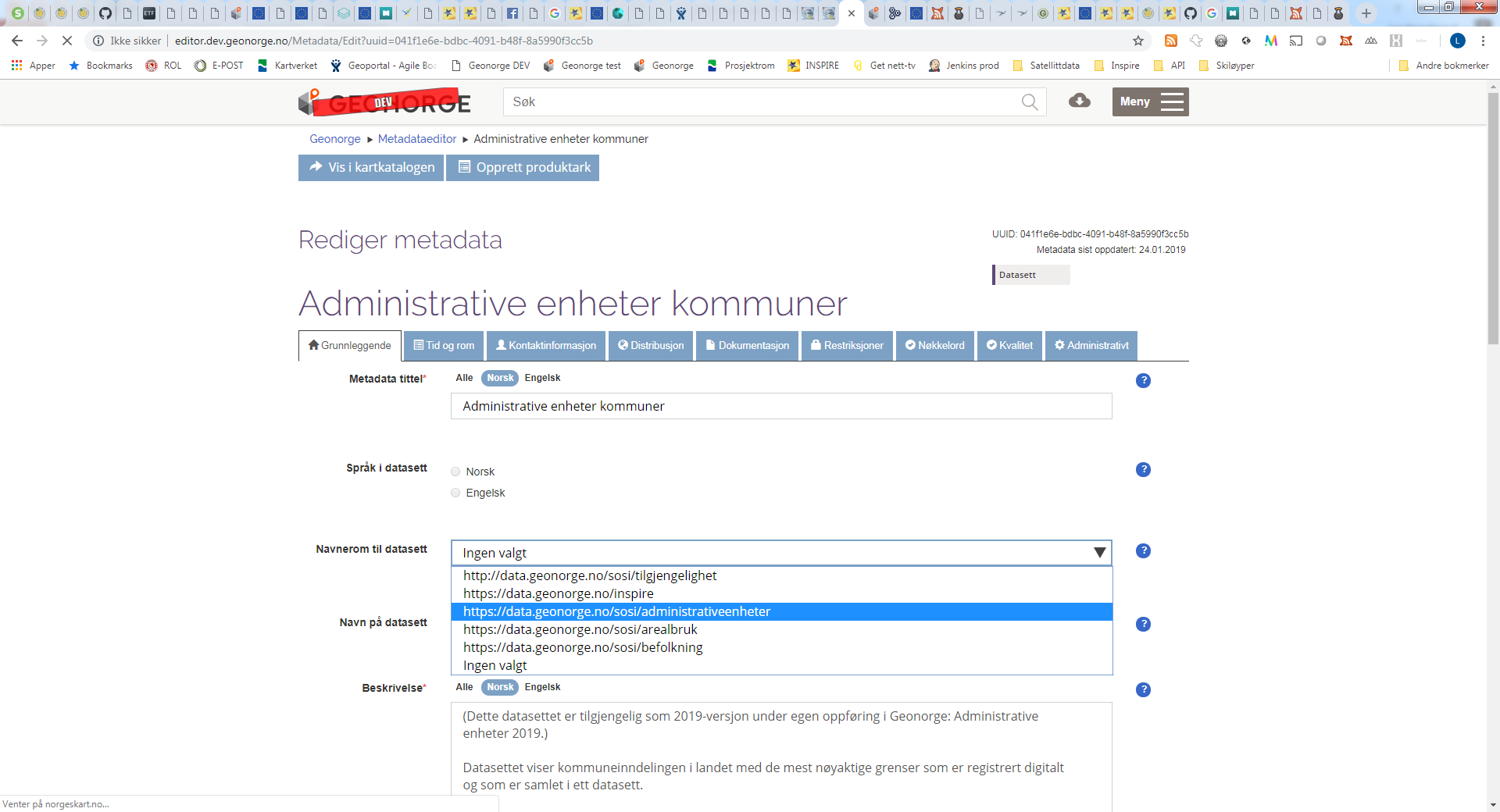 Reads values from the namespace register
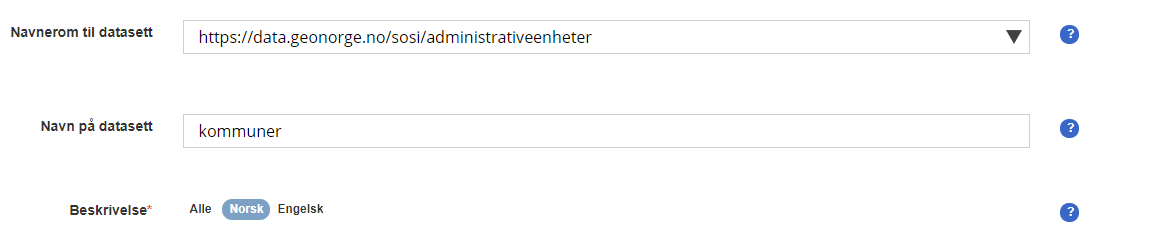 Checks for unique code in the https://data.geonorge.no domain
Identification of datasetNamespace + identificator
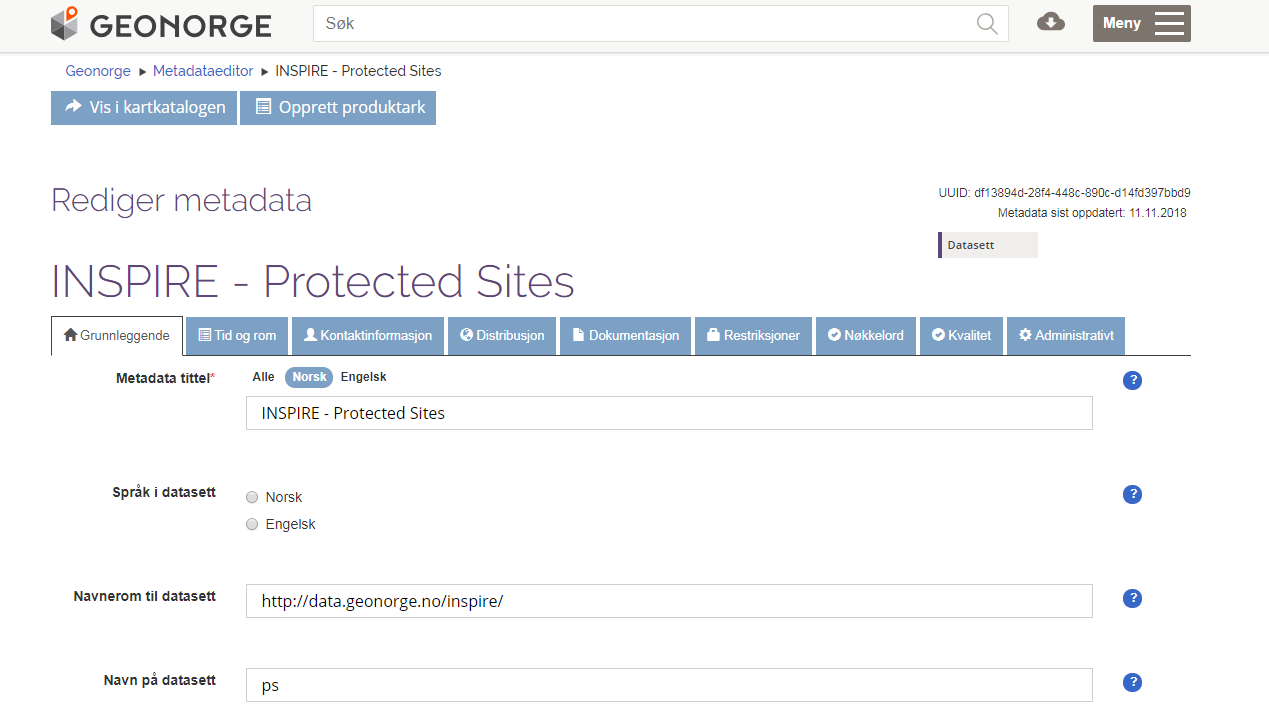 The URI’s like: https://data.geonorge.no/inspire/ps is not resolvable yet, but we have functionality for redirecting

We could redirect to the metadata or ..
Linked data – another pattern
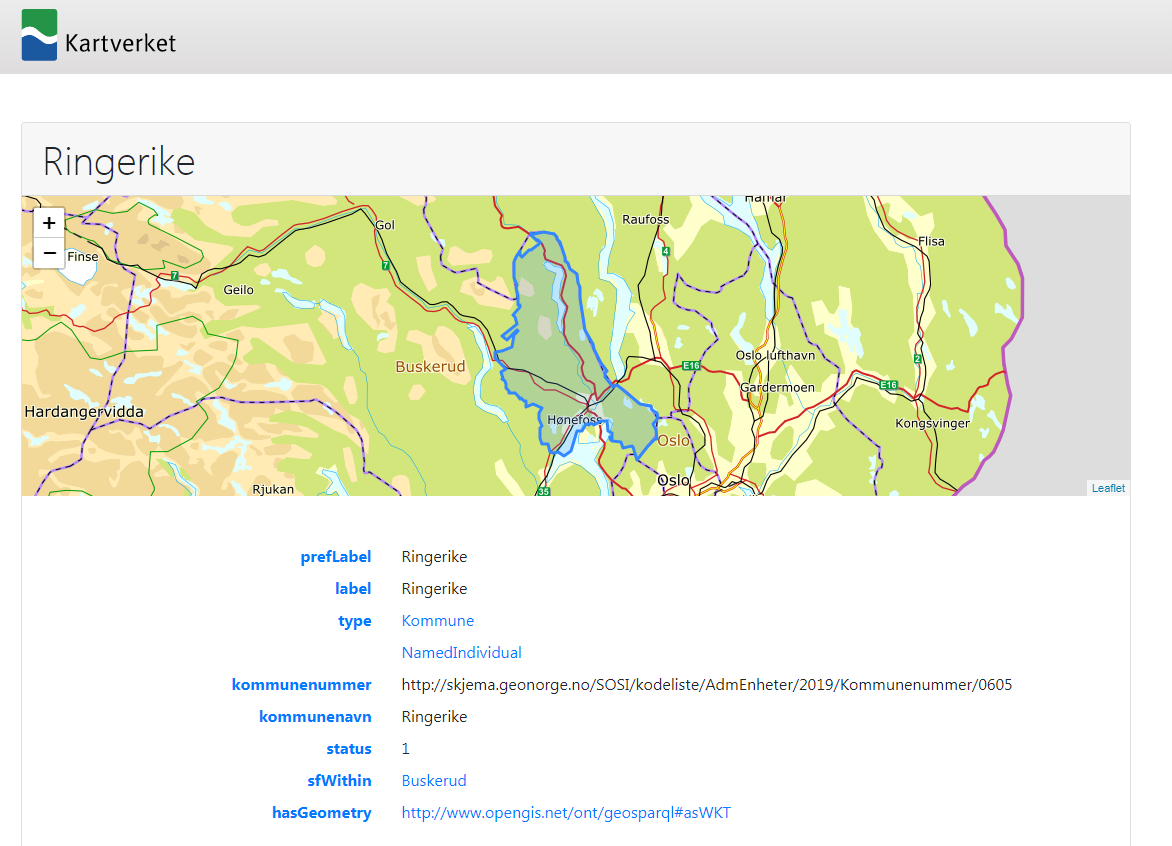 https://data.geonorge.no/administrativeEnheter/kommune/doc/173055
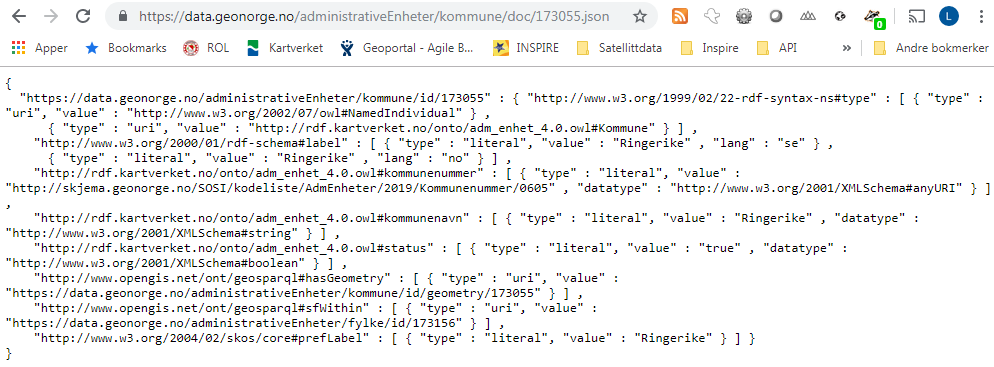 https://data.geonorge.no/administrativeEnheter/kommune/doc/173055.json
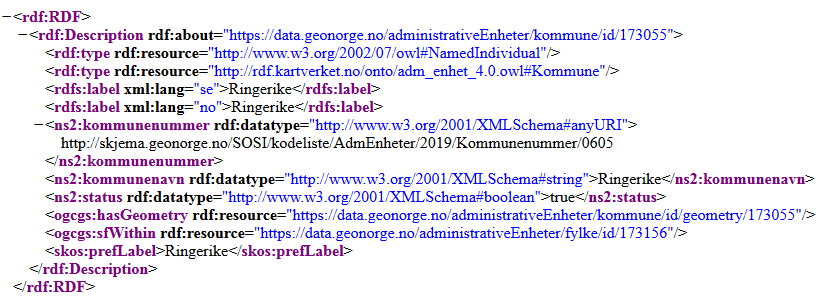 https://data.geonorge.no/administrativeEnheter/kommune/doc/173055.xml